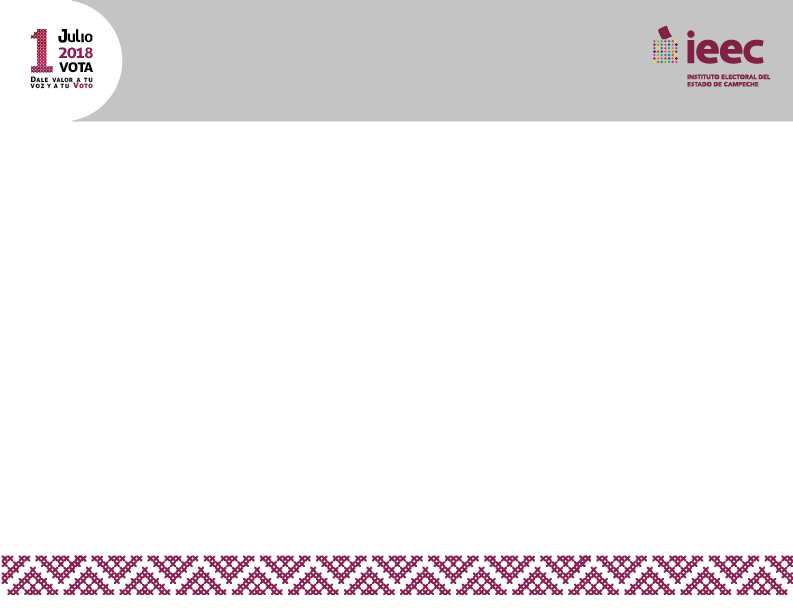 BLINDAJE ELECTORAL
Proceso Electoral Estatal Ordinario 2017-2018
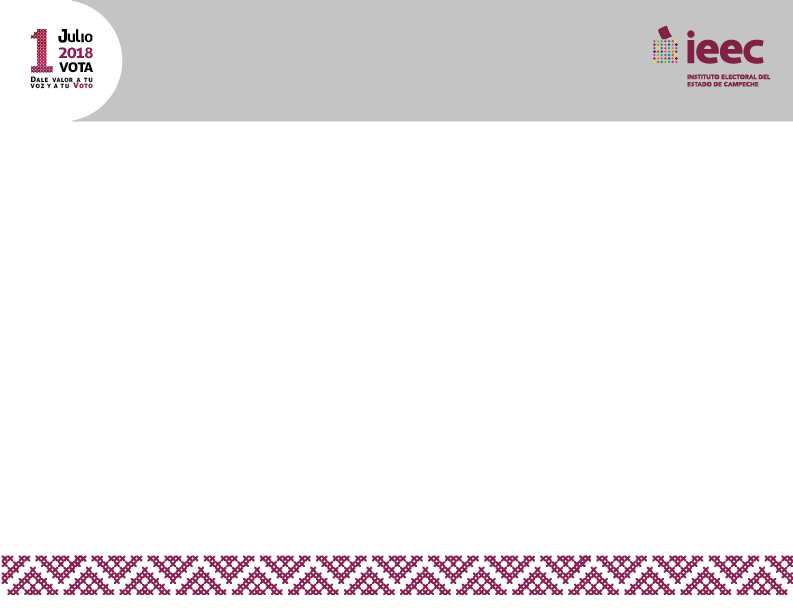 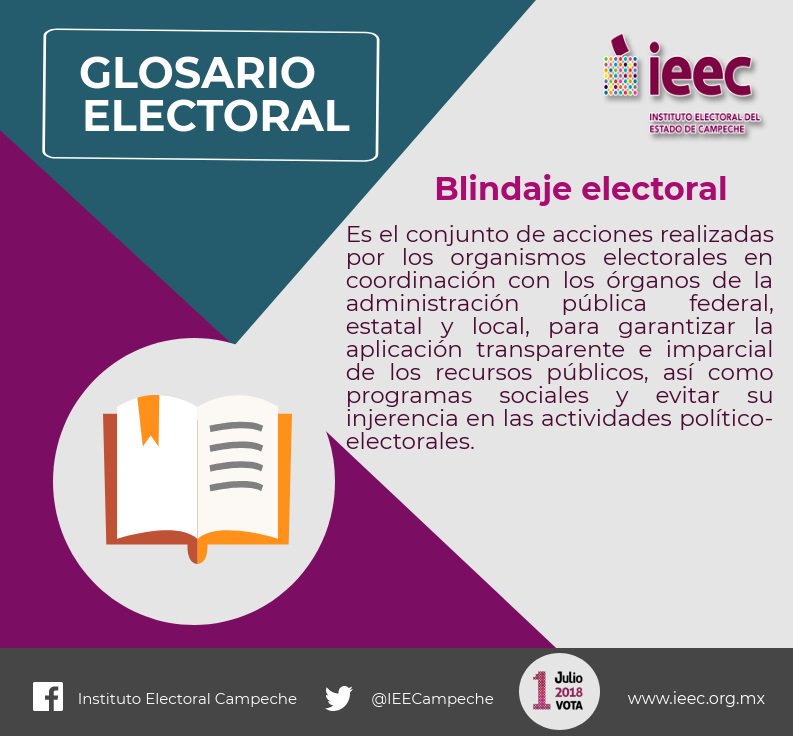 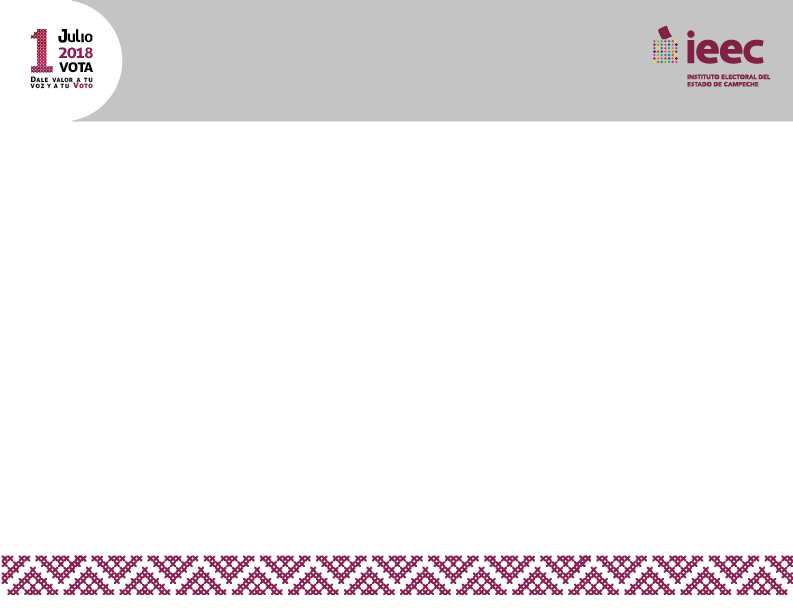 El 1 de julio, los ciudadanos vamos a participar en la renovación  de las autoridades que nos representarán en el gobierno, mediante el ejercicio libre y razonado del VOTO.
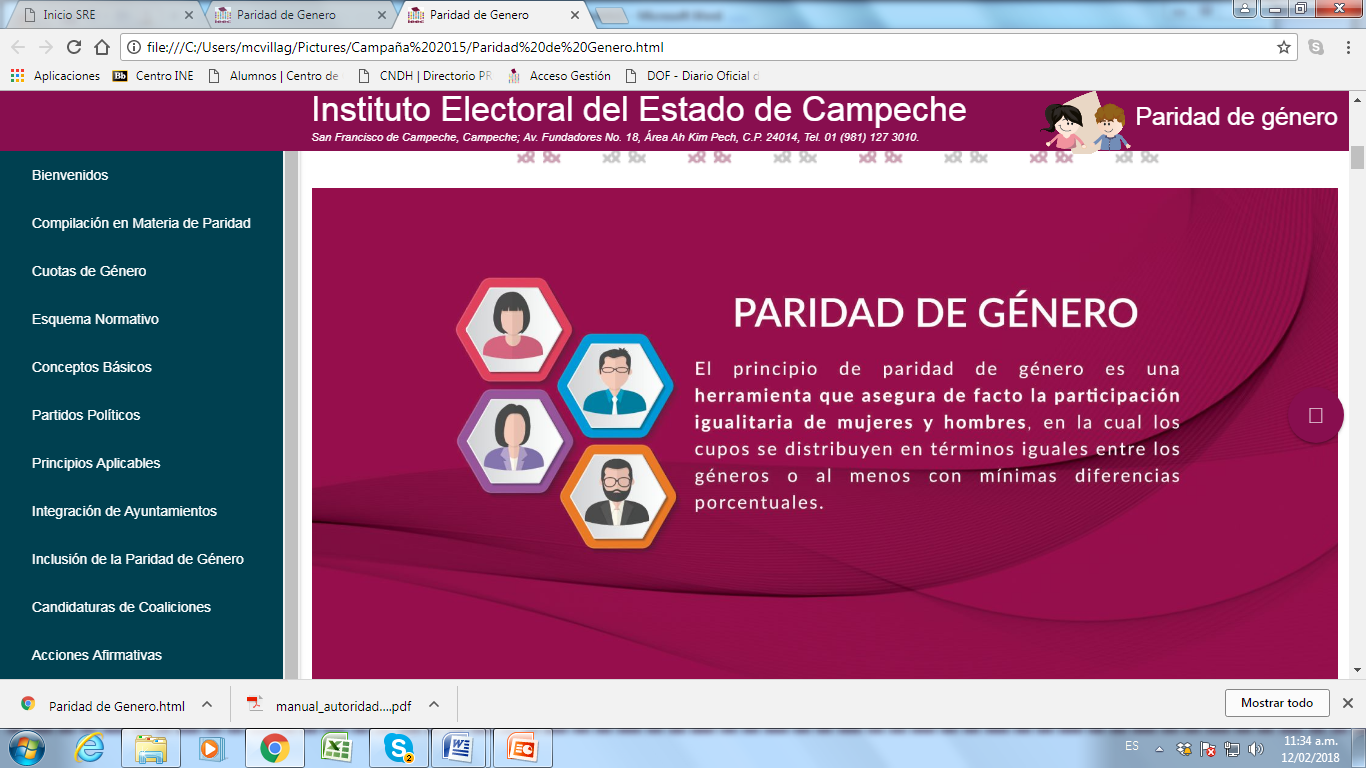 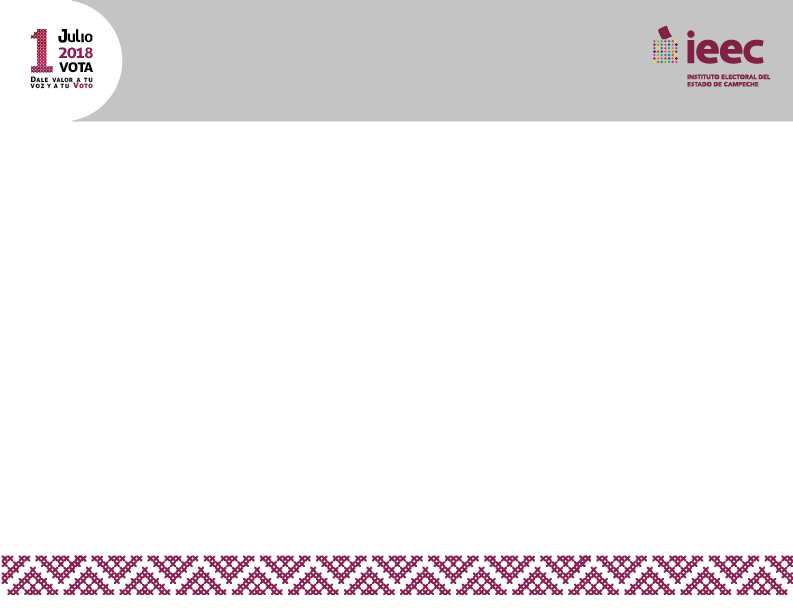 INSTITUCIONES DEL 
SISTEMA ELECTORAL
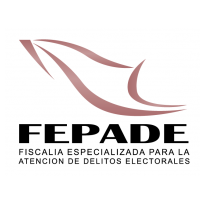 ¿QUÉ ES UN DELITO ELECTORAL?
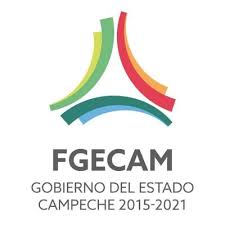 Son aquellas acciones u omisiones que lesionan o ponen en peligro el adecuado desarrollo de la función electoral y atentan contra las características del voto que debe ser universal, libre, directo, personal, secreto e intransferible. Los Delitos Electorales son conductas que describe y sanciona la Ley General en Materia de Delitos Electorales (LGMDE).
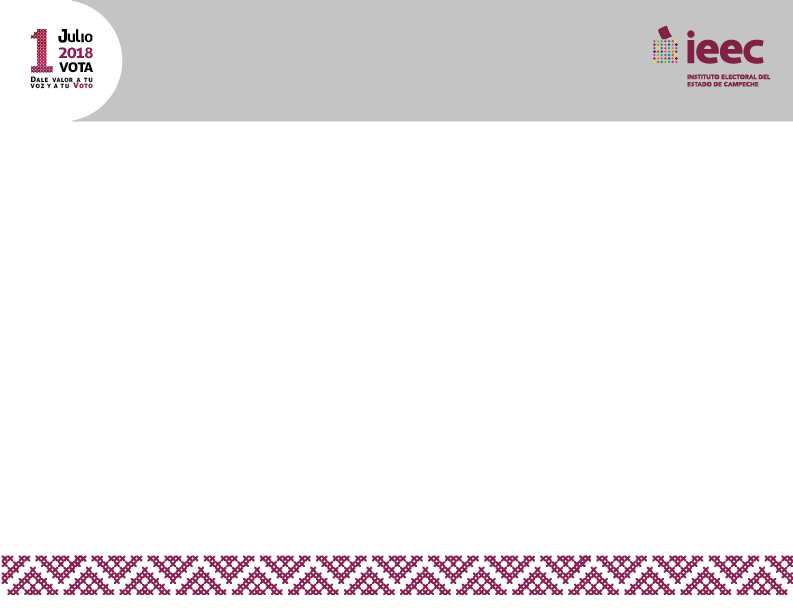 DELITOS COMETIDOS POR SERVIDORES PÚBLICOS
¿Quiénes son Servidores Públicos?
Toda persona que desempeñe un empleo, cargo o comisión de cualquier naturaleza en la Administración Pública Federal, Estatal o Municipal, en el Poder Legislativo y en el Poder Judicial del Estado, así como todas aquellas personas que manejen o apliquen recursos económicos federales, estatales y municipales; así como en los organismos a los que la Constitución Federal o Local otorguen autonomía. 

Art. 108 CPEUM.
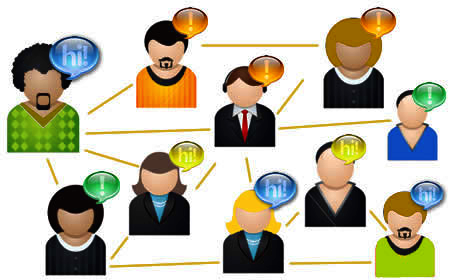 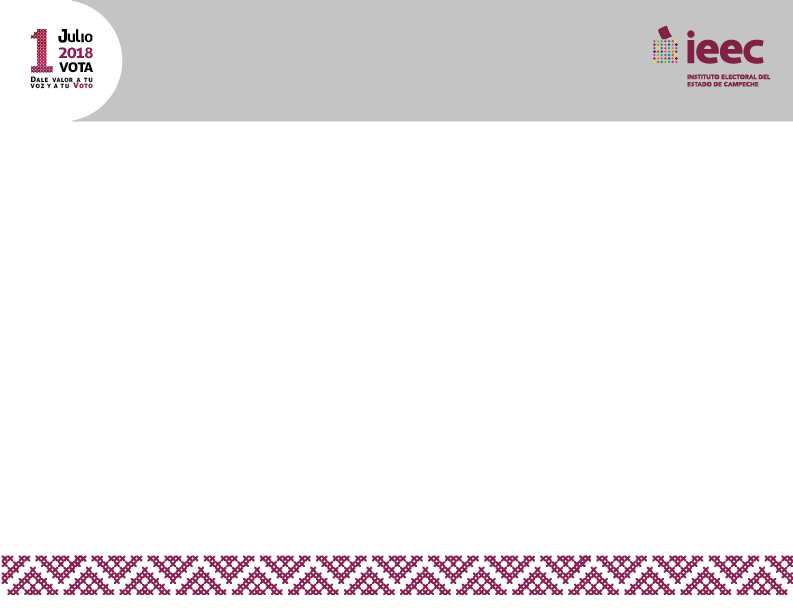 ¿QUÉ SANCIONES SE IMPONEN?
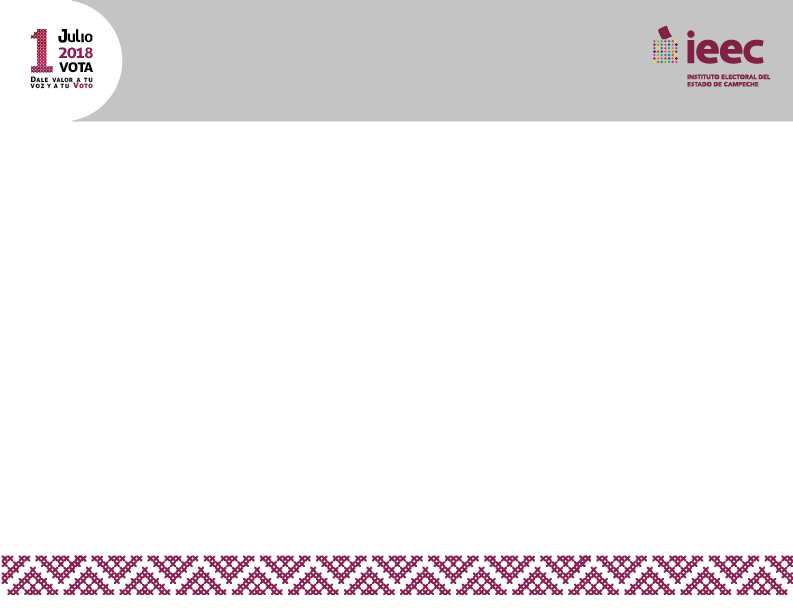 I. Coaccione o amenace a sus subordinados para que participen en eventos proselitistas de precampaña o campaña, para que voten o se abstengan de votar por un candidato, partido político o coalición;
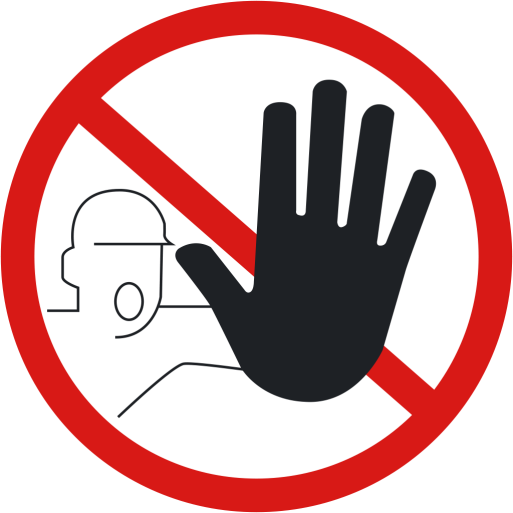 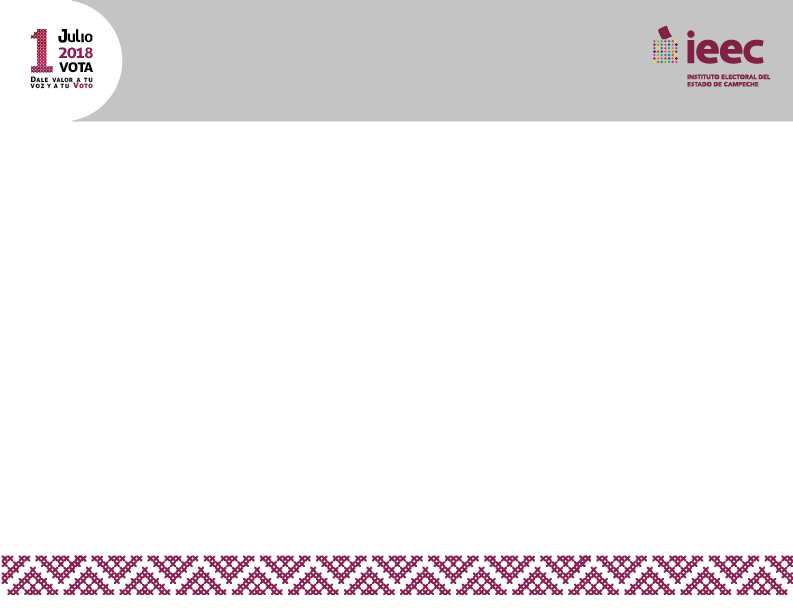 II. Condicione la prestación de un servicio público, el cumplimiento de programas gubernamentales, el otorgamiento de concesiones, permisos, licencias, autorizaciones, franquicias, exenciones o la realización de obras públicas, en el ámbito de su competencia, a la emisión del sufragio en favor de un precandidato, candidato, partido político o coalición; a la abstención del ejercicio del derecho de voto o al compromiso de no votar a favor de un precandidato, candidato, partido o coalición. Si el condicionamiento del programa gubernamental, se realiza utilizando programas de naturaleza social, se aumentará hasta un tercio de la pena prevista en este artículo;
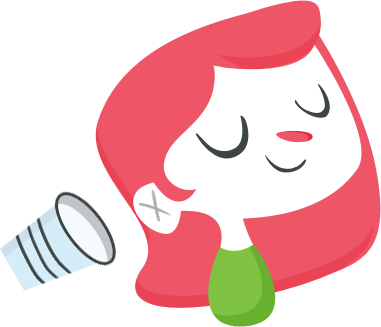 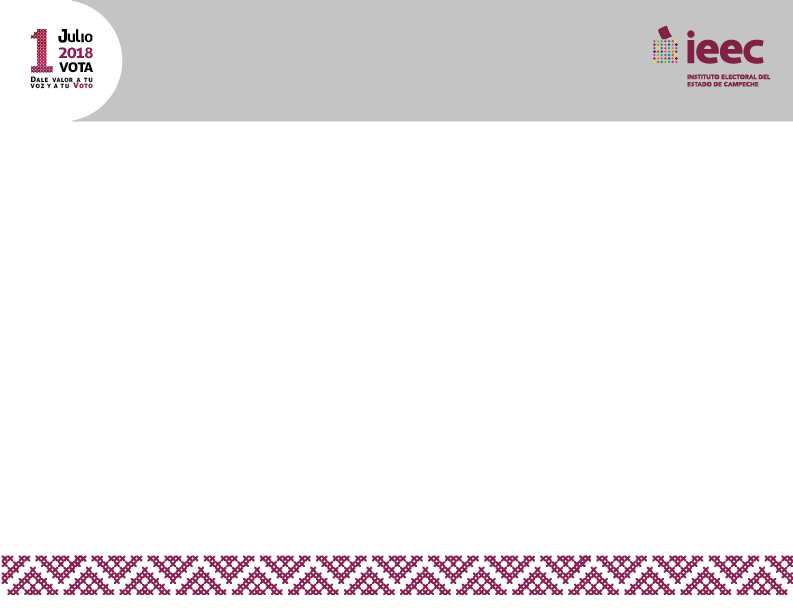 III. Destine, utilice o permita la utilización, de manera ilegal de fondos, bienes o servicios que tenga a su disposición, en virtud de su cargo, al apoyo o al perjuicio de un precandidato, partido político, coalición, agrupación política o candidato, sin perjuicio de las penas que puedan corresponder por el delito de peculado;
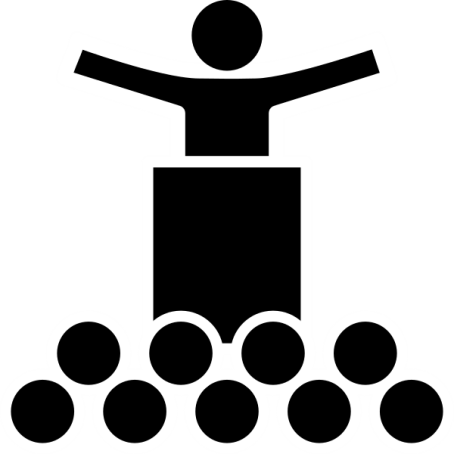 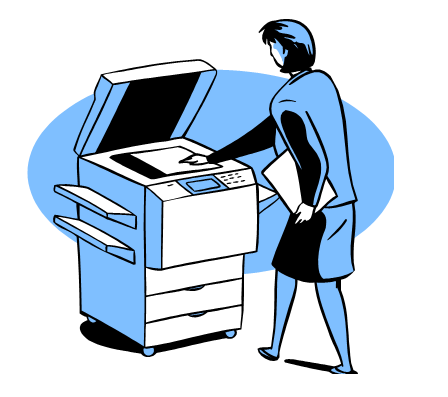 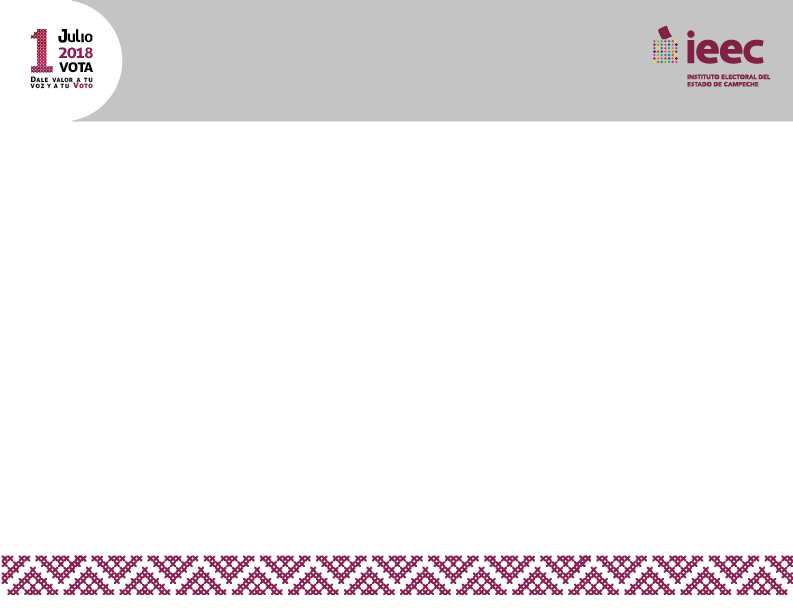 IV. Proporcione apoyo o preste algún servicio a un precandidato, partido político, coalición, agrupación política o candidato, sea que lo haga por sí mismo o a través de sus subordinados, en sus horarios de labores;
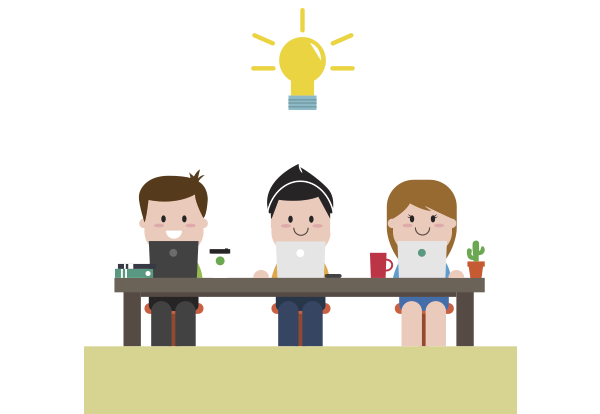 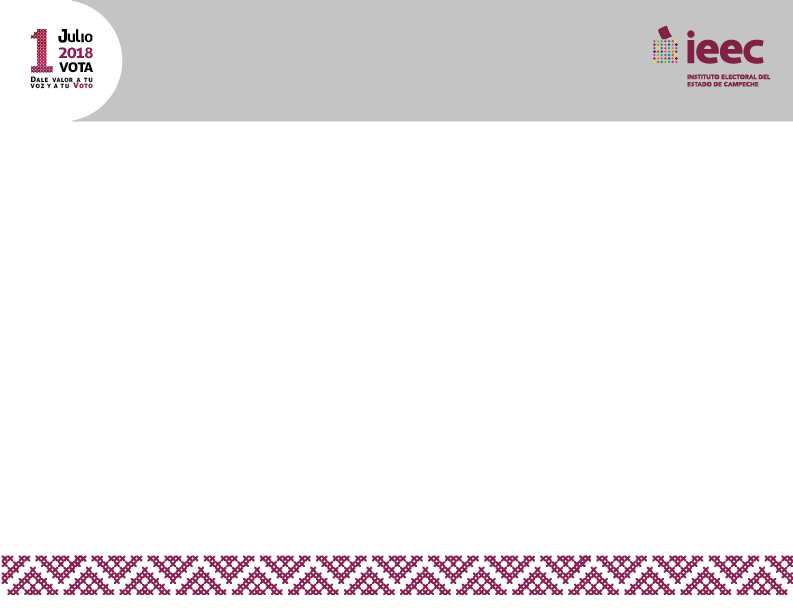 V. Solicite a sus subordinados, por cualquier medio, aportaciones de dinero o en especie para apoyar a un precandidato, candidato, partido político, coalición o agrupación política,
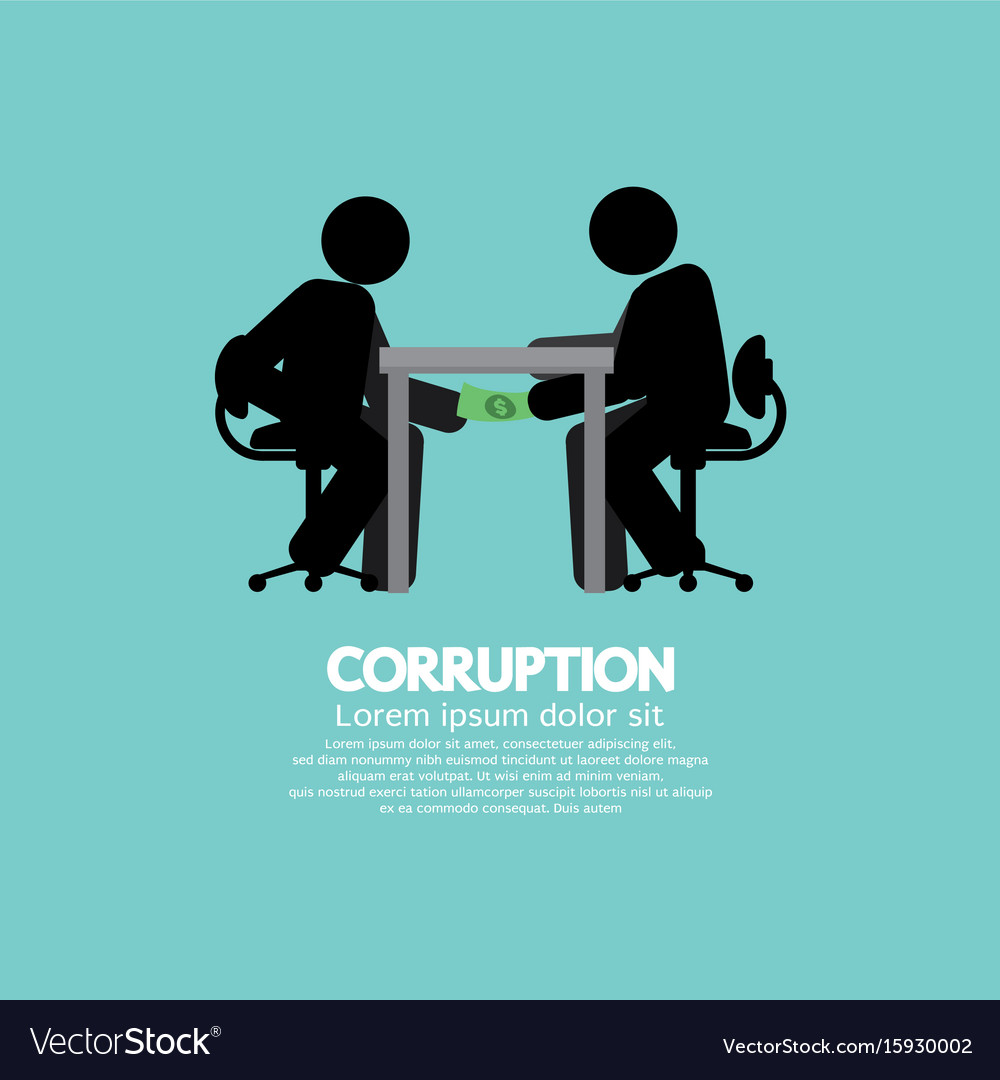 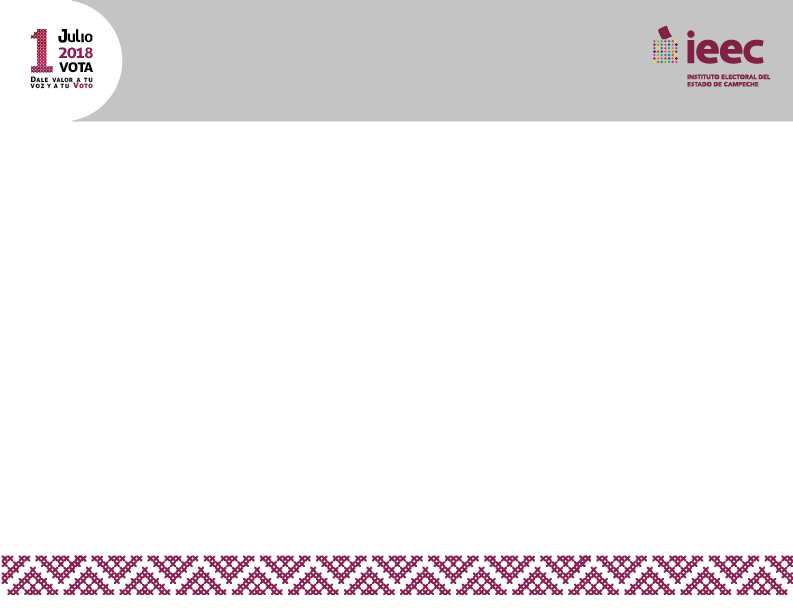 VI. Se abstenga de entregar o niegue, sin causa justificada, la información que le sea solicitada por la autoridad electoral competente, relacionada con funciones de fiscalización.
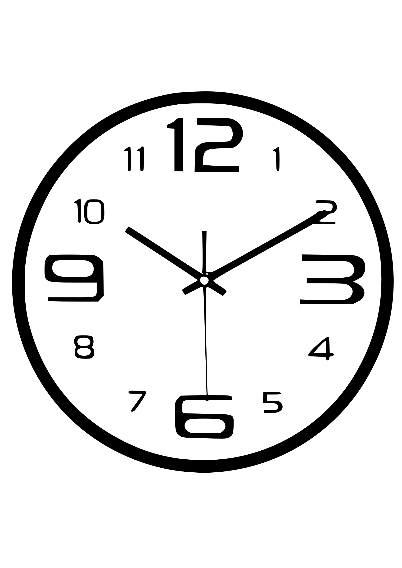 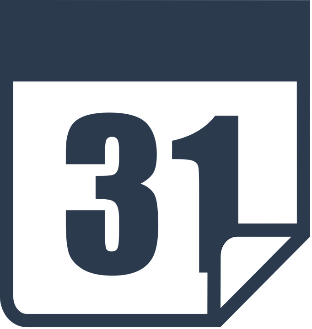 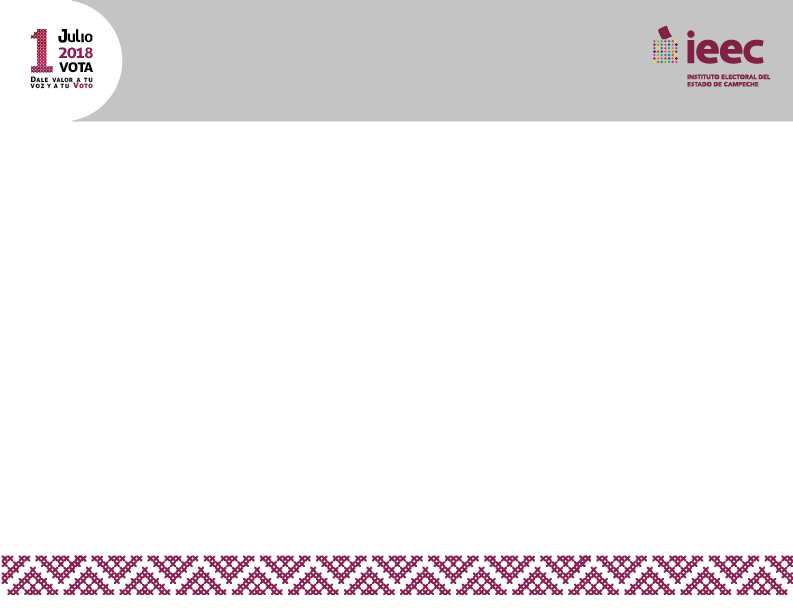 ¿Qué NO se debe suspender o retirar?
http://www.fepade.gob.mx/quesiqueno.html
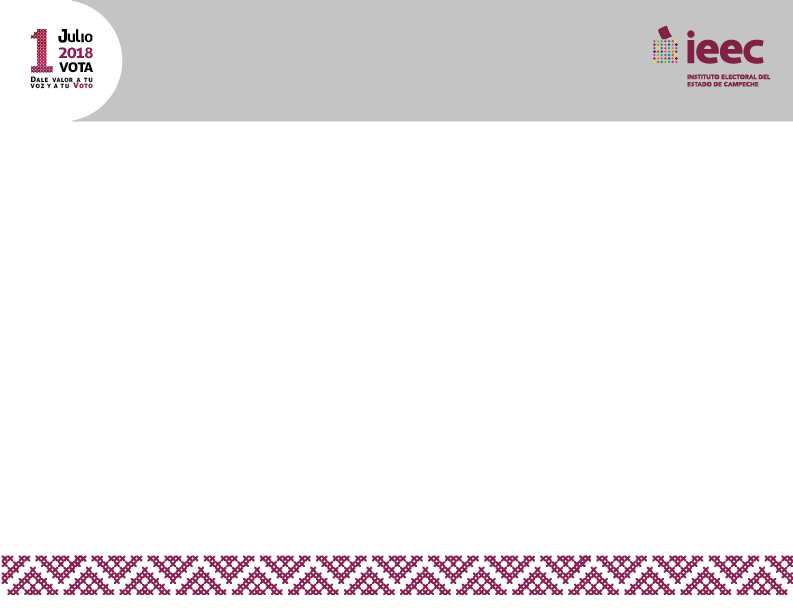 PORTALES ELECTRÓNICOS
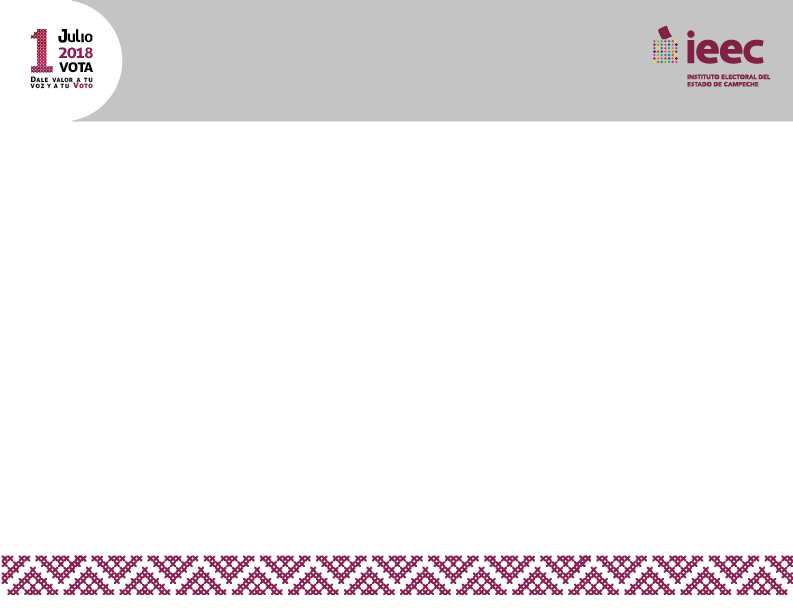 GRACIAS y recuerde que…
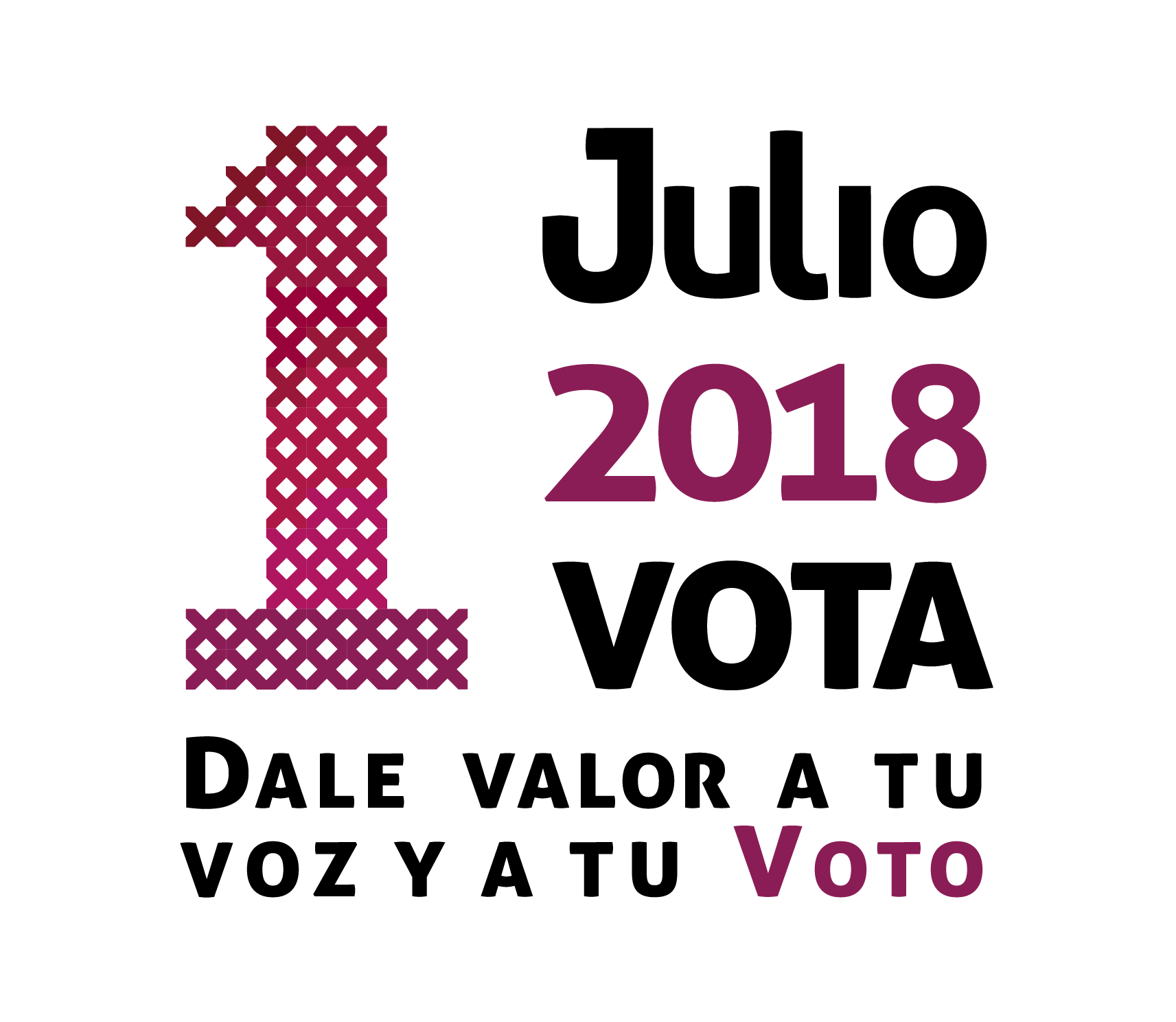